Kansrijke hulp.
Dr. M. Reinders
Klinisch Psycholoog
Expertise Centrum Psychosomatiek GGZinGeest

Mi.Reinders@ggzingeest.nl
Verwondering
Waarom gaan therapeuten en cliënten door met een behandeling of aanpak die  weinig (meer) oplevert?
Wat mag de client verwachtenvan de hulpverlener?:
De wil om te helpen.

Hoop op verandering 

Een reëel plan.
Stappen in de keten
Wanneer maak je een stap in de keten, 

bv. van ene curatieve (herstelgerichte) aanpak 
Naar chronische zorg
Vaststellen van resultaat
Duidelijke doelen.
 Als je niet wil waar je heen wil, weet je niet dat je verdwaald bent.

Haalbare, realistische doelen.

Meten en evalueren.
Op gepaste tijden evaluaties inplannen.
Navraag aan het begin van elke sessie.
Bij gebrek aan resultaat
Naar een volgende stap.
Redenen voor cliënten:
Niet accepteren van blijvende schade of restklachten

Geen perspectief zien met letsel.

Valse hoop is beter dan geen hoop.

Overtuiging dat de juiste therapie nog niet gevonden is.

Boosheid zit in de weg

Belangen die in de weg zitten (invaliditeitsuitkering)
Redenen voor therapeuten
Empathie is een probleem.

Onderschatting van de kenmerken van de aandoening.

Tot het uiterste willen gaan. Te veel en te lang blijven proberen. The illusion that a good therapy protects the patient for ever. 

Zelftwijfel: ik als therapeut heb het niet goede gedaan.

Overschatting van de impact van de  therapie. Veel andere factoren spelen een cruciale rol bij de outcome.
Een teken aan de wand
Verwijten aan de patiënt: manipulatie, splitting.

Overdosis medeleven / machteloos gevoel

Gezucht van de therapeut
Professionele afweging
Een volgende stap?

Wees eerlijk als je professionele twijfels hebt.
Wat is realistische hulp?
Voorspellers van weinig kansrijke therapieën?
Volgens de collega’s op mijn werkplek*:

No show
Meerdere voorgaande therapieën zonder resultaat
Vage hulpvraag
De hulpvraag is vooral van een ander dan de patiënt.
Veel psychosociale problematiek
Meer dan drie jaar in behandeling met hooguit minimale vooruitgang / stagnatie.
Een moeizame relatie.

* kan op andere werkplekken heel anders liggen
Moeizaam te beëindigen therapieën
Verreweg de meeste patiënten begrijpen dat een therapie niet eeuwig kan duren.
Of dat we over moeten stappen van therapie op genezing naar chronische zorg.








Zij reageren begripvol als het beëindigen van de therapie ter sprake komt.
Vaak hebben patiënten ook al het idee dat het tijd wordt om te stoppen.
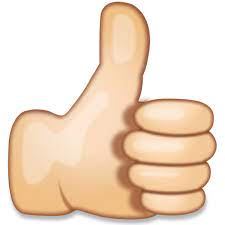 Moeizaam te beëindigen therapieën
Maar in enkele gevallen lukt het niet om tot een afronding te komen, terwijl de sessies niet bijdragen aan betere levens- omstandigheden van de patiënt.








Het blijkt extreem lastig de therapie af te ronden.
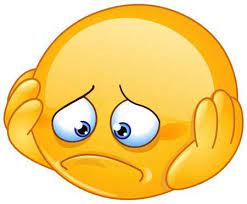 Belangen conflict.
Je kan de situatie beschouwen als een belangenconflict tussen patiënt en therapeut.

Het belang van de patiënt: in therapie blijven. Bij dezelfde (aardige) therapeut.

Het belang van de therapeut: 
korte wachtlijsten, doorstroom, stoppen met therapieën die geen toegevoegde waarde hebben (in de ogen van de therapeut) zodat andere patiënten aan bod kunnen komen.
Therapeut denkt dat een andere aanpak beter werkt.
Belangen conflict.
Deze patiënten zijn o.h.a. erg goed in het verdedigen van hun belangen.










Respect !
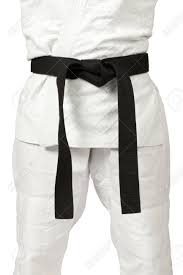 [Speaker Notes: Nb: 
Kijk sec naar het effect van wat de patiënt doet, los van de inhoud, vermeende motieven of (on)bewuste bedoelingen en los van waardeoordelen zoals ‘ziektewinst’ of ‘manipulatie]
Belangen conflict - intermezzo.
Bij het belangen conflict kijk je niet meer naar de inhoud van de therapie maar naar het proces.

Voorbeeld:
Patiënt zegt: “ik kan niet zonder uw hulp want u bent de enige die mij begrijpt.”

Inhoud: 
patiënt voelt zich verloren zonder de hulp die hij nu krijgt.

Proces: 
wat gebeurt er tussen patiënt en therapeut, nl. patiënt probeert therapeut over te halen door te gaan.
[Speaker Notes: Nb: 
Kijk sec naar het effect van wat de patiënt doet, los van de inhoud, vermeende motieven of (on)bewuste bedoelingen en los van waardeoordelen zoals ‘ziektewinst’ of ‘manipulatie]
Hoe verdedigen patiënten hun belang?
Complimenten aan de therapeut 

Wanhoop etaleren, suïcidale uitingen

Boos worden

Negeren van de therapeut

Aandragen van steeds nieuwe problemen

Derden mobiliseren zoals huisarts of familie

Je moet helpen (veteranen wet)
Valkuilen van de therapeut.
In harmonie met patiënt tot een oplossing willen komen.

Het niet kunnen verdragen van boosheid, conflict, dreiging van suïcide of dreiging van een klacht.

Niet kunnen opgeven.

Opnieuw en opnieuw de casus bekijken en nog niet geprobeerde mogelijkheden ontdekken.

Niet duidelijk zijn over een einddatum.

Onvoorbereid (zonder plan) het gesprek in gaan ( = onderschatten van de patiënt)

Niet anticiperen op problemen die zich kunnen gaan voordoen bij het plan
Aankaarten van stagnatie: maak een plan.
Hoe zorgt de patiënt er voor dat hij of zij in therapie kan blijven?

Wat is de valkuil van de therapeut?

Met wat voor plan gaat de therapeut het beëindigen van de therapie bespreken of aanpakken?

Welke reactie kan je van de patiënt verwachten (anticiperen)?

Hoe ga je daarmee om?
Tips.
Vraag de patiënt of hij (substantiële) vooruitgang ziet.
Wat is een reëel doel (op basis van de geschiedenis van de patiënt). 
Is er een kansrijk alternatief?
Wees eerlijk over het ontbreken van de mogelijkheden (op dit moment bij jou).
Sprankje hoop?
Zorg voor rugdekking (team, huisarts).
Zorg voor een buddy (steun en consultatie).
Betrek de familie.
Werk vanuit je professionele overtuiging. En standaards.
Voorbeeld van een plan - 1.
Probleem: einde van de therapie blijft vaag. Er is ogenschijnlijk overeenstemming tot stoppen, maar het komt er niet van.

Plan a.: therapeut gaat datum noemen.

Anticiperen: de te verwachten reactie van patiënt: zij zal nieuwe probleemgebieden naar voren brengen die ook nog behandeling behoeven.

Anticiperen: valkuil van de therapeut, empathisch doorvragen op de nieuwe probleemgebieden.

Plan b.: niet doorvragen op nieuwe probleemgebieden, mogelijk kort reageren ( bv ‘het zit u niet mee in het leven’) en sthenisch doorgaan op de afgesproken datum.
Voorbeeld van een plan - 2.
Casus: patiënte met recidiverende hypochondere klachten

Probleem: patiënte heeft het gevoel dat ze niet zonder rugdekking van de  therapeut kan. Brengt steeds nieuwe vragen naar voren oa. voor collega’s rond medicatie om vervolgens eindeloos te twijfelen.

Plan a: Vooraf met collega overleggen dat we niet ingaan op nieuwe vraag om medicatie.

Anticiperen: patiënte mailt aan collega met verzoek om afspraak.

Plan b: wijzen op medicatie beleid (nu niet veranderen) en geen afspraak maken..
Vragen of slotopmerkingen?
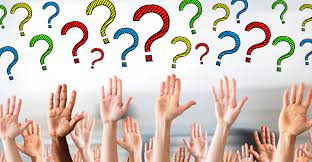 Email: Mi.Reinders@ggzingeest.nl